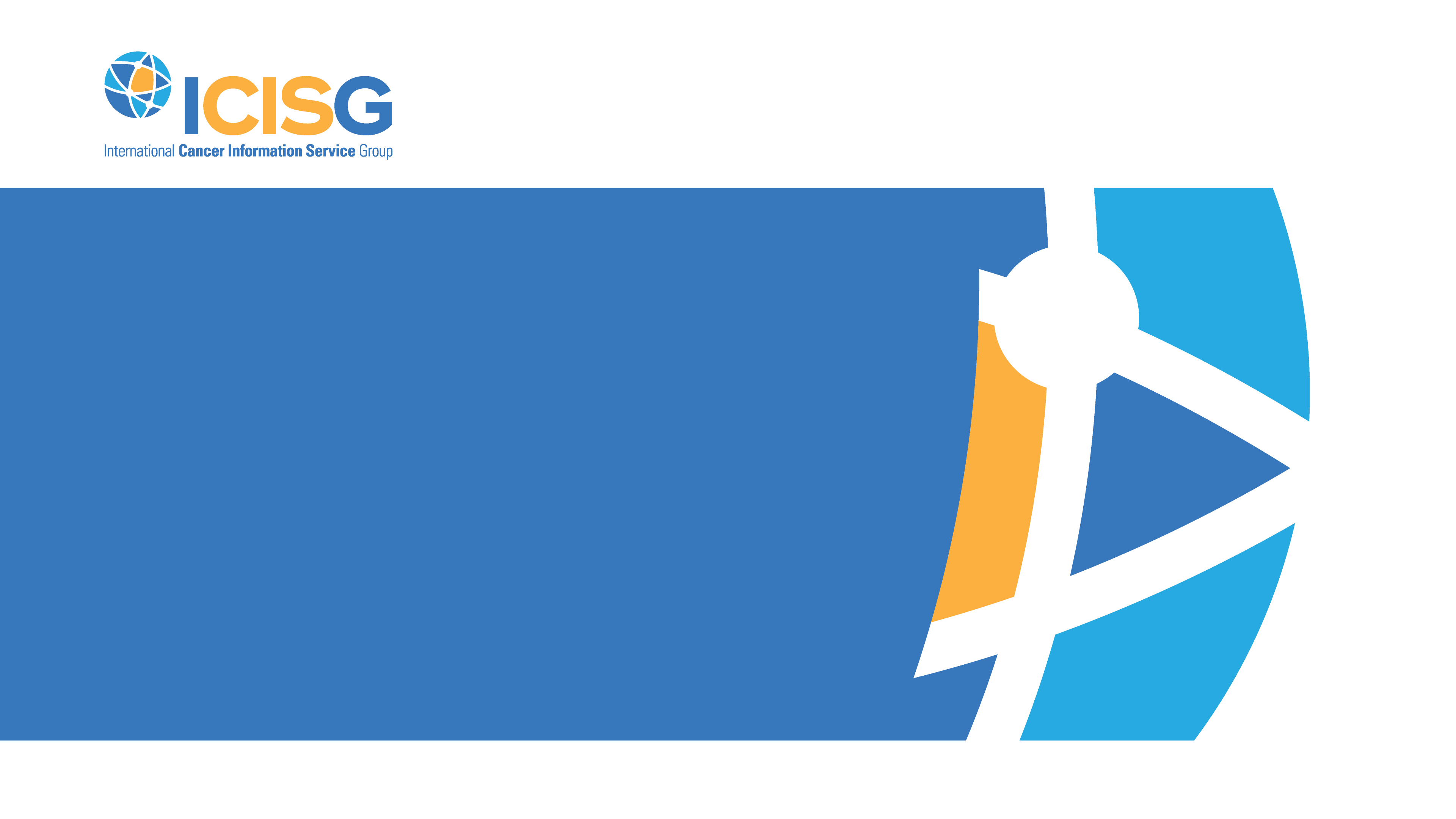 How ICISG can help
ICISG pre-conference workshop
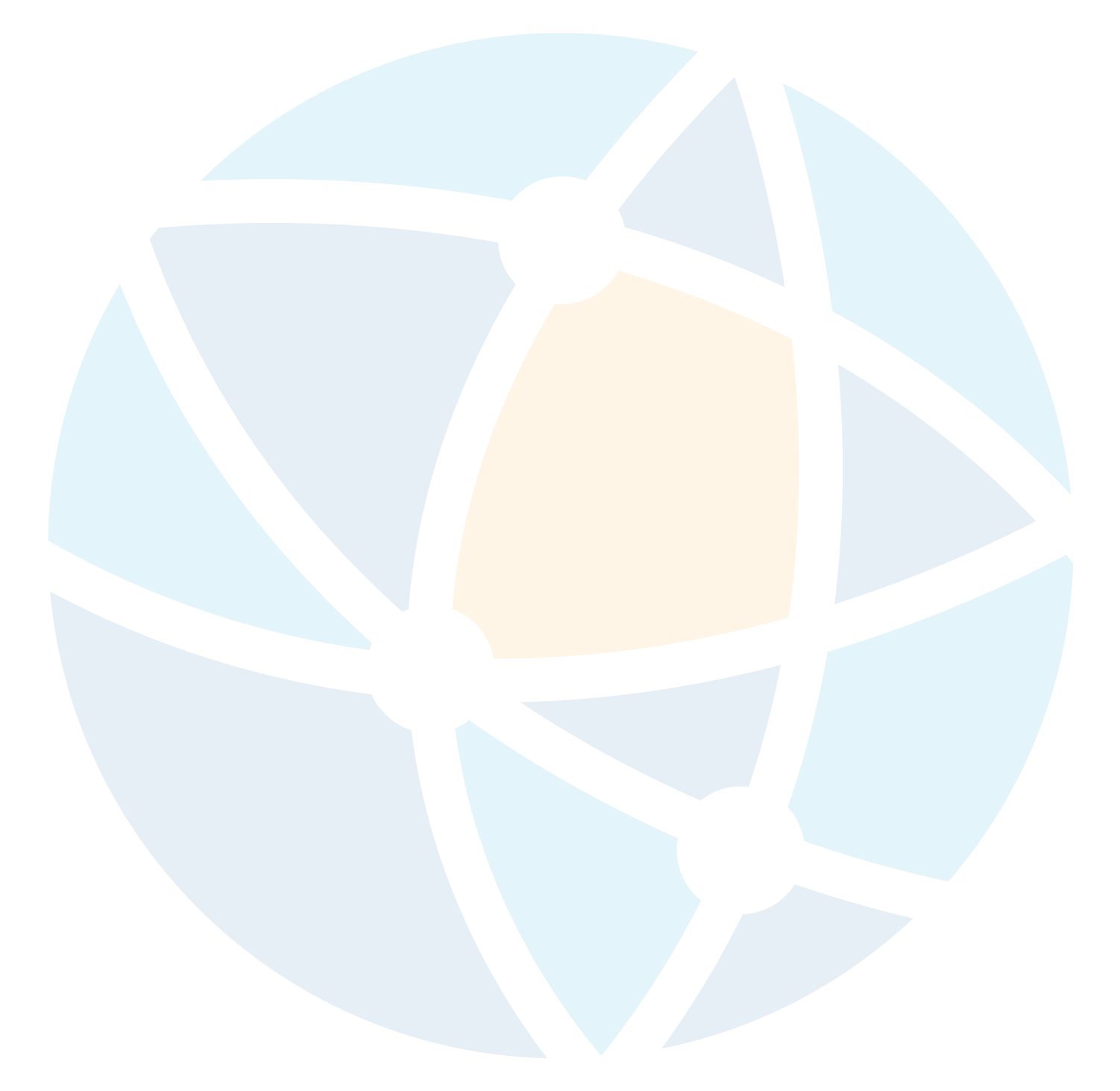 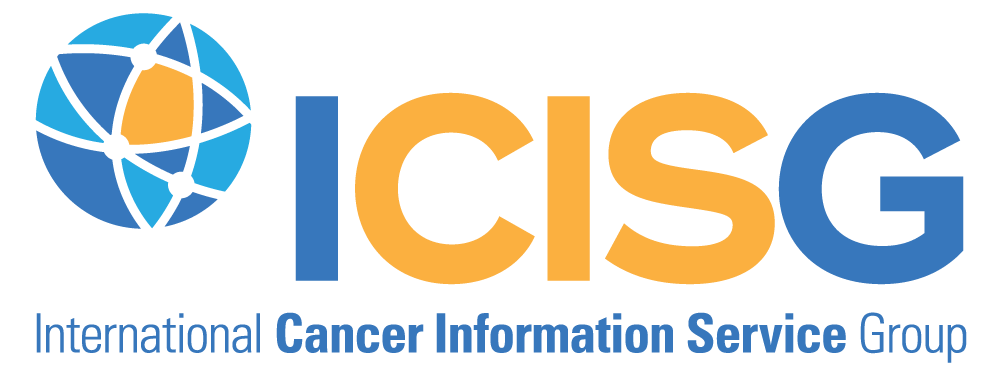 How ICISG can help
Members of ICISG can help with: 
Needs assessments
Strategic planning 
Training guidance
Resource and technology support

By providing: 
Website and CIS Tool Box (www.icisg.org) 
Mentoring and support via formal Liaison Service 
Referral to local CIS for site visits
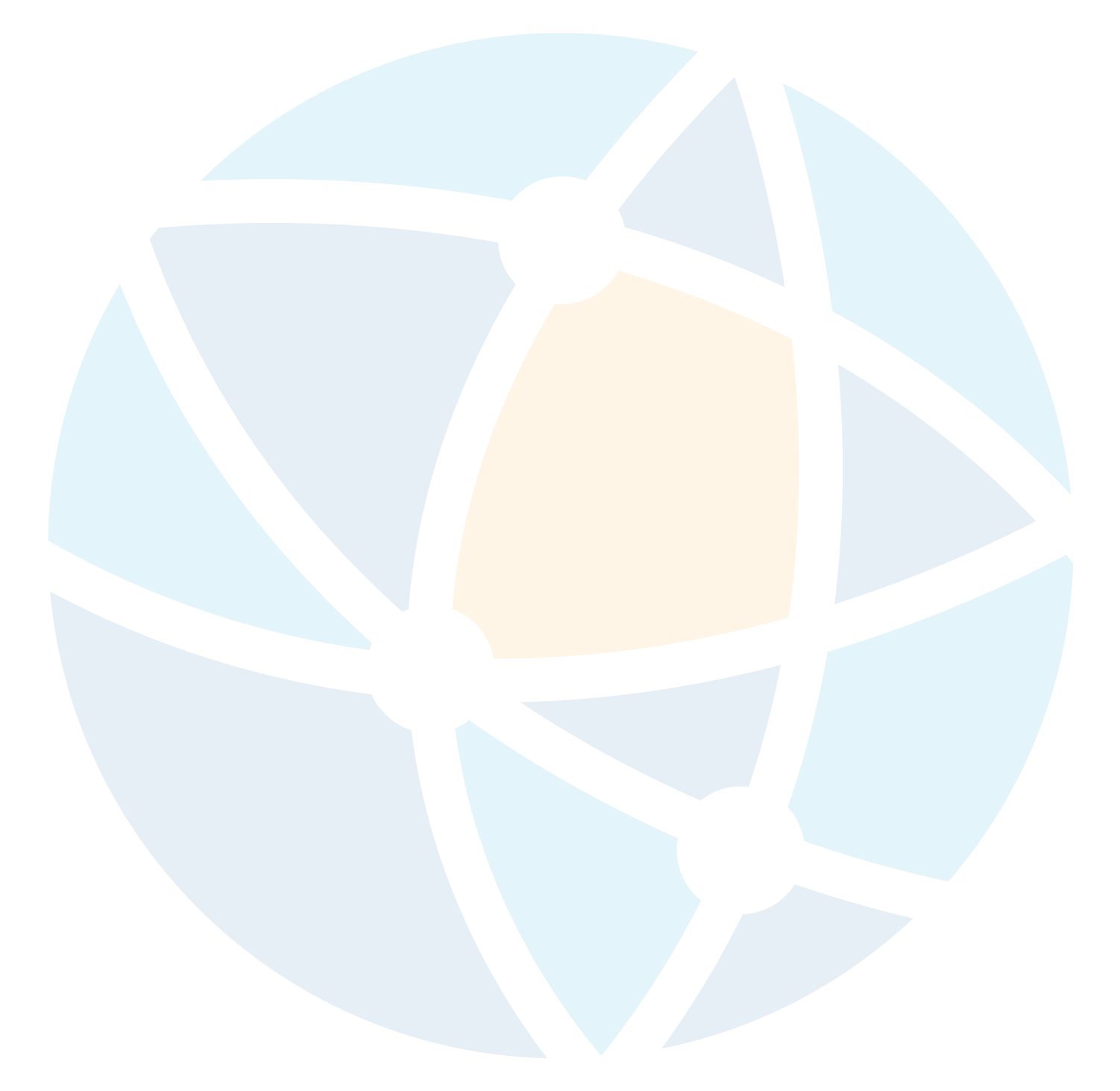 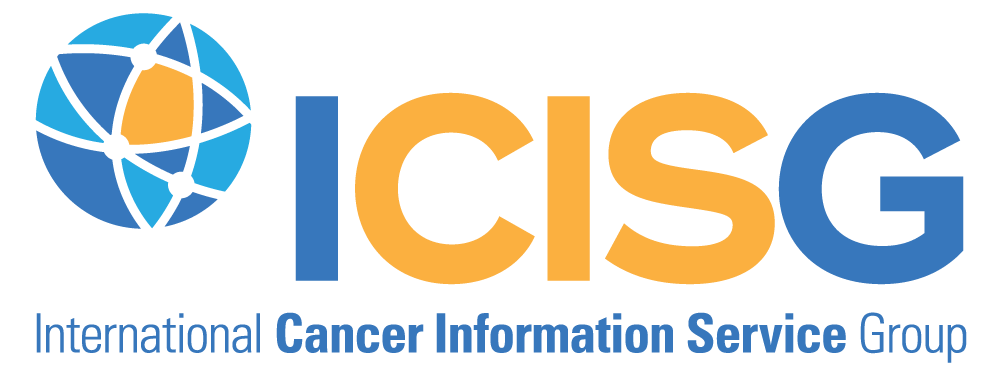 CIS Tool Box
Developed as part of a collaboration between ICISG and UICC
Based on experience and materials from CIS services around the world
Web-based tool with links to resources
Visit www.icisg.org and go to the ‘Resources’ tab
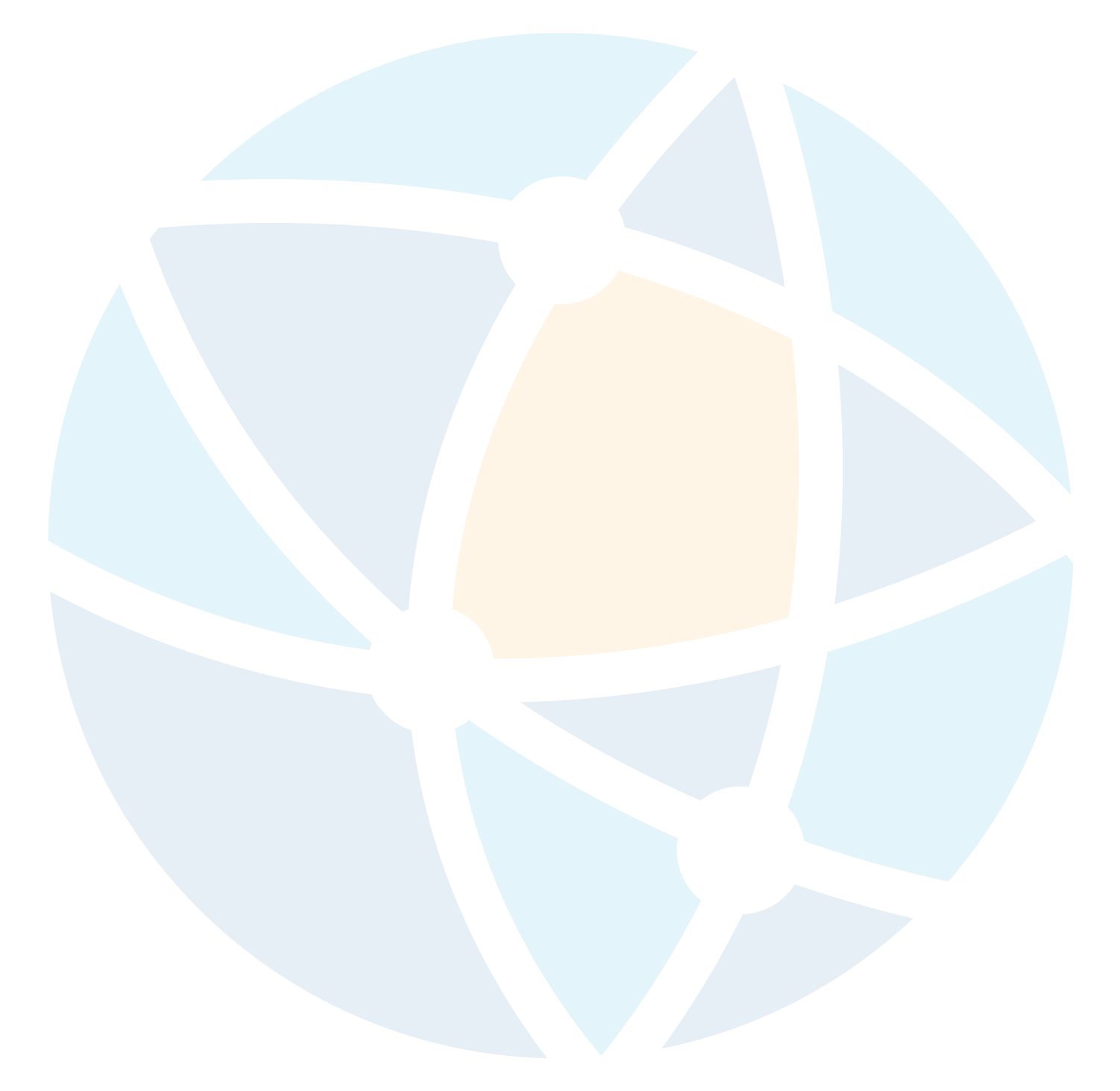 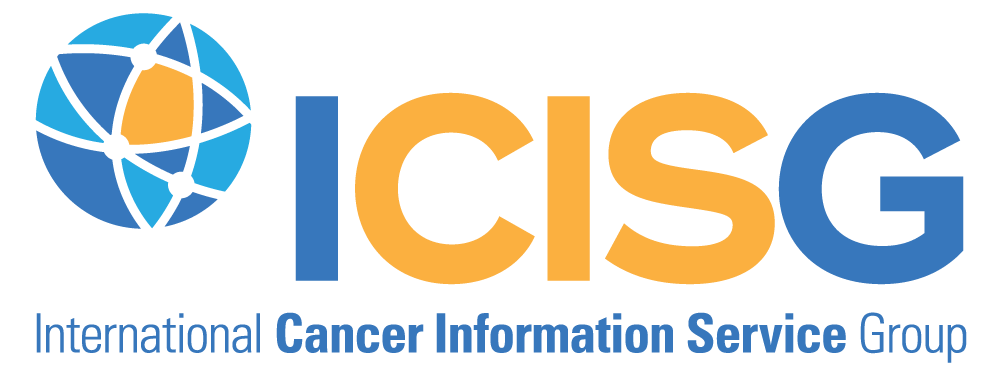 Who can use the Tool Box?
Any person from an organisation interested in operating a CIS
Tool Box focuses on CIS’ that provide information via telephone
Can be adapted to other types of delivery (email services, in-person/face-to-face)
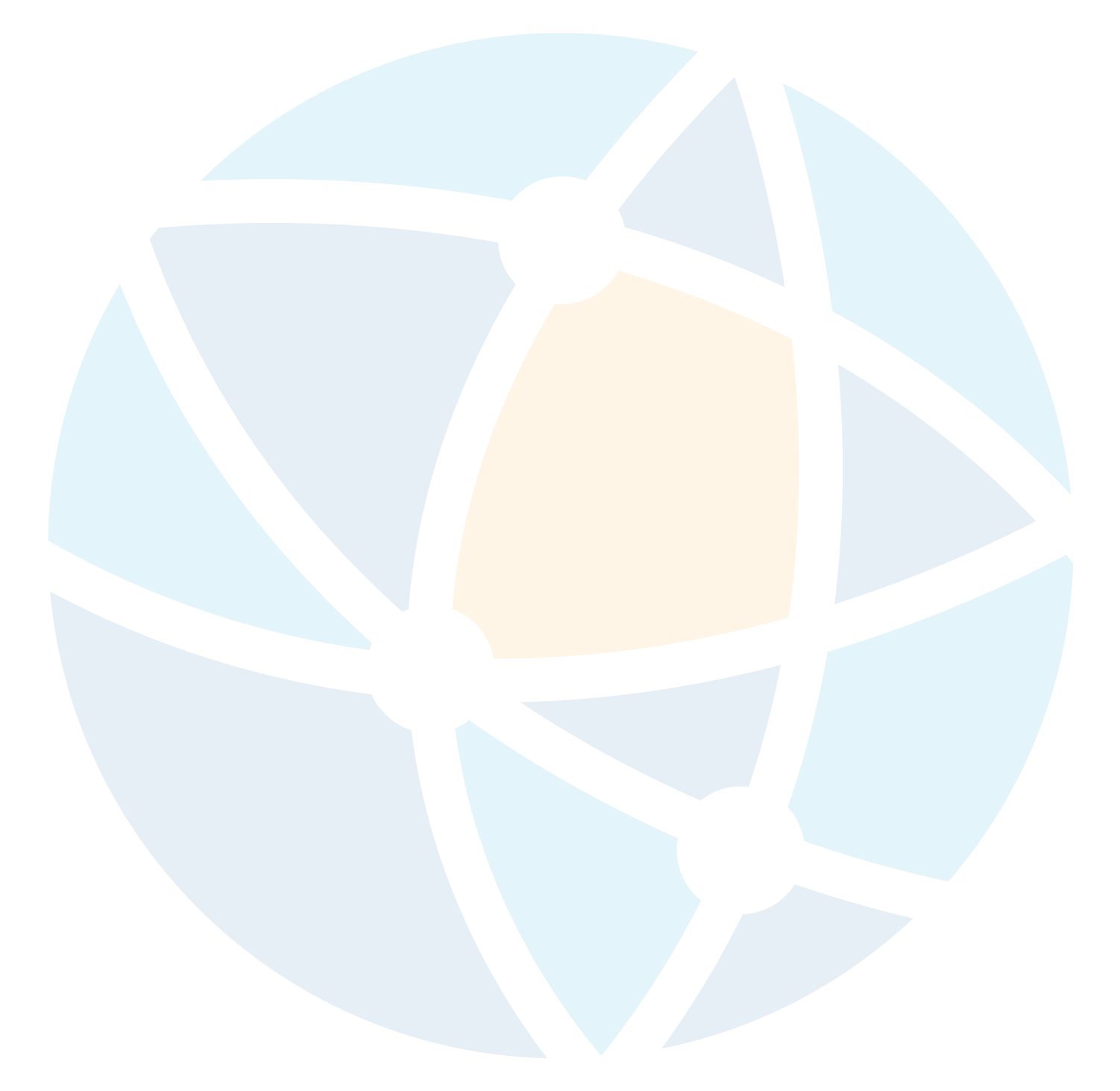 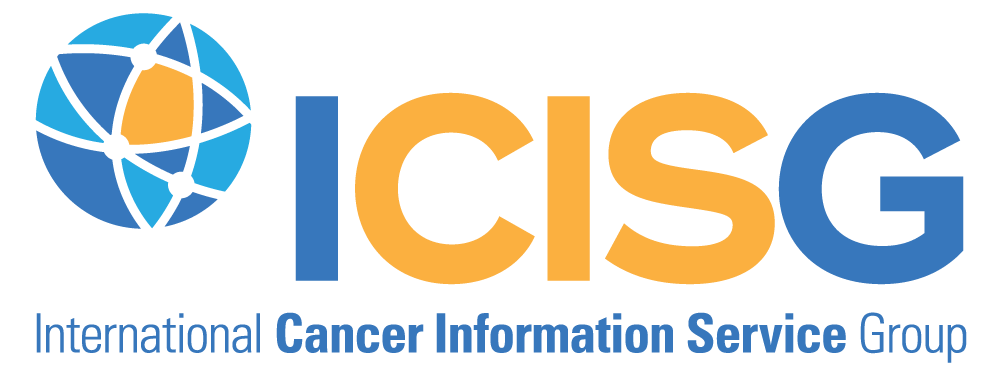 Why use the Tool Box?
If you are just starting – use it as you plan (tools, processes) 

If you already have a CIS – use it to improve and expand, based on current best-practice
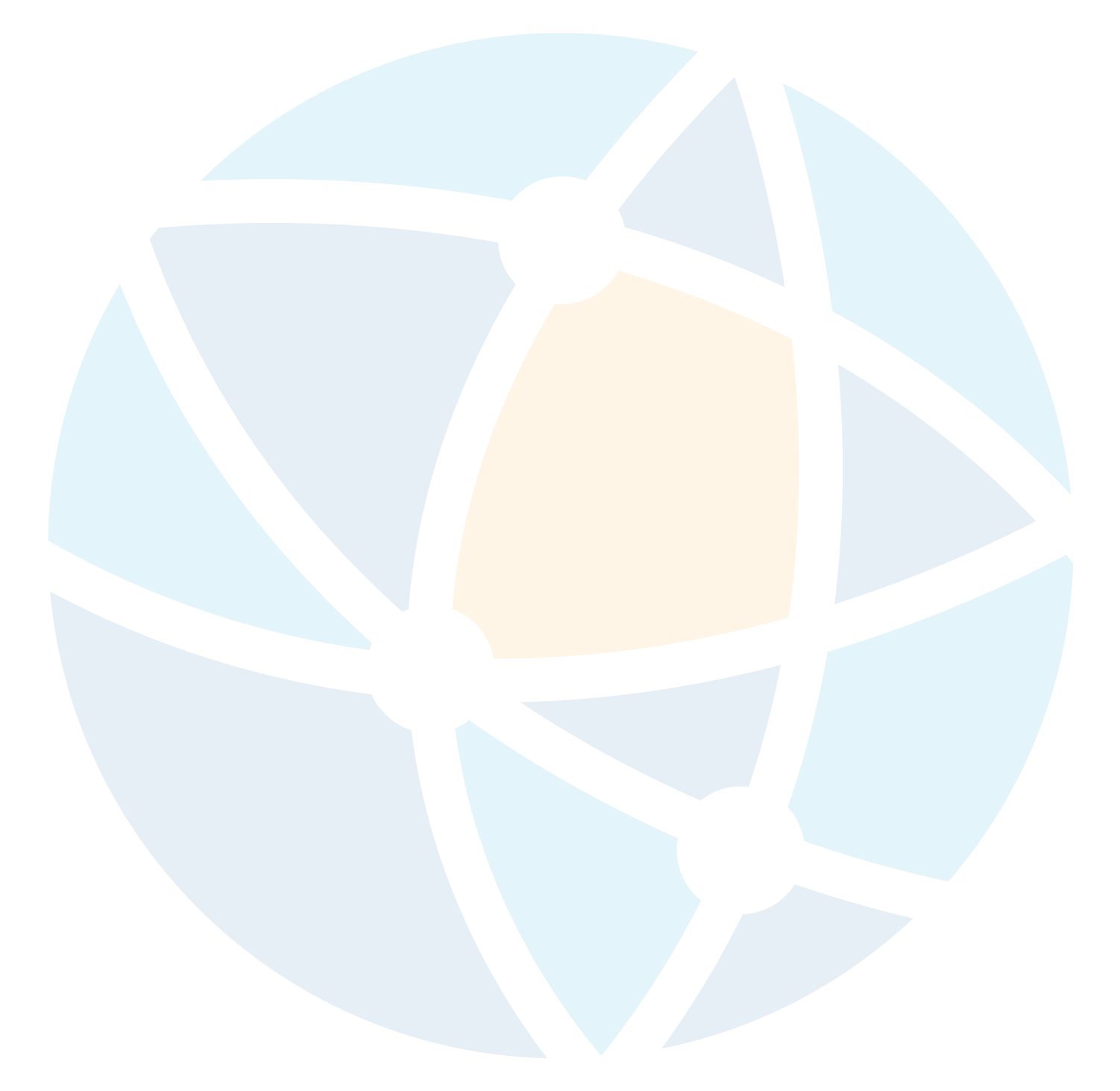 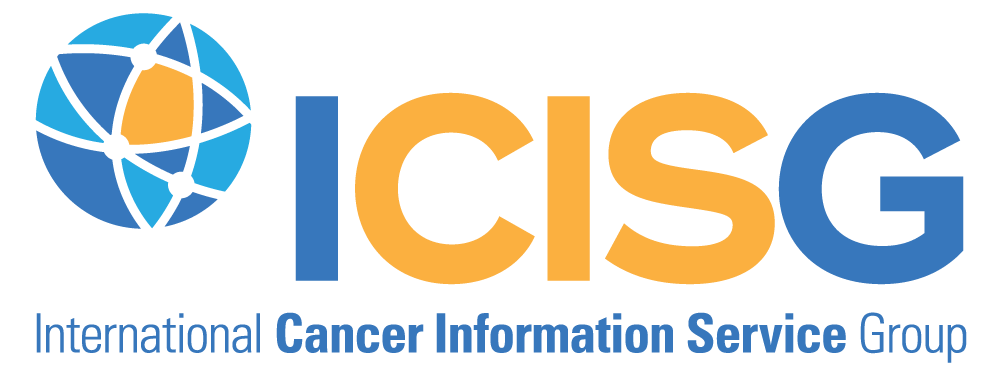 What’s in the Tool Box ?
How to decide if you ready to start a CIS
Information on how to start and how to manage a program 
Samples of materials from other CIS’
Practical lessons learned
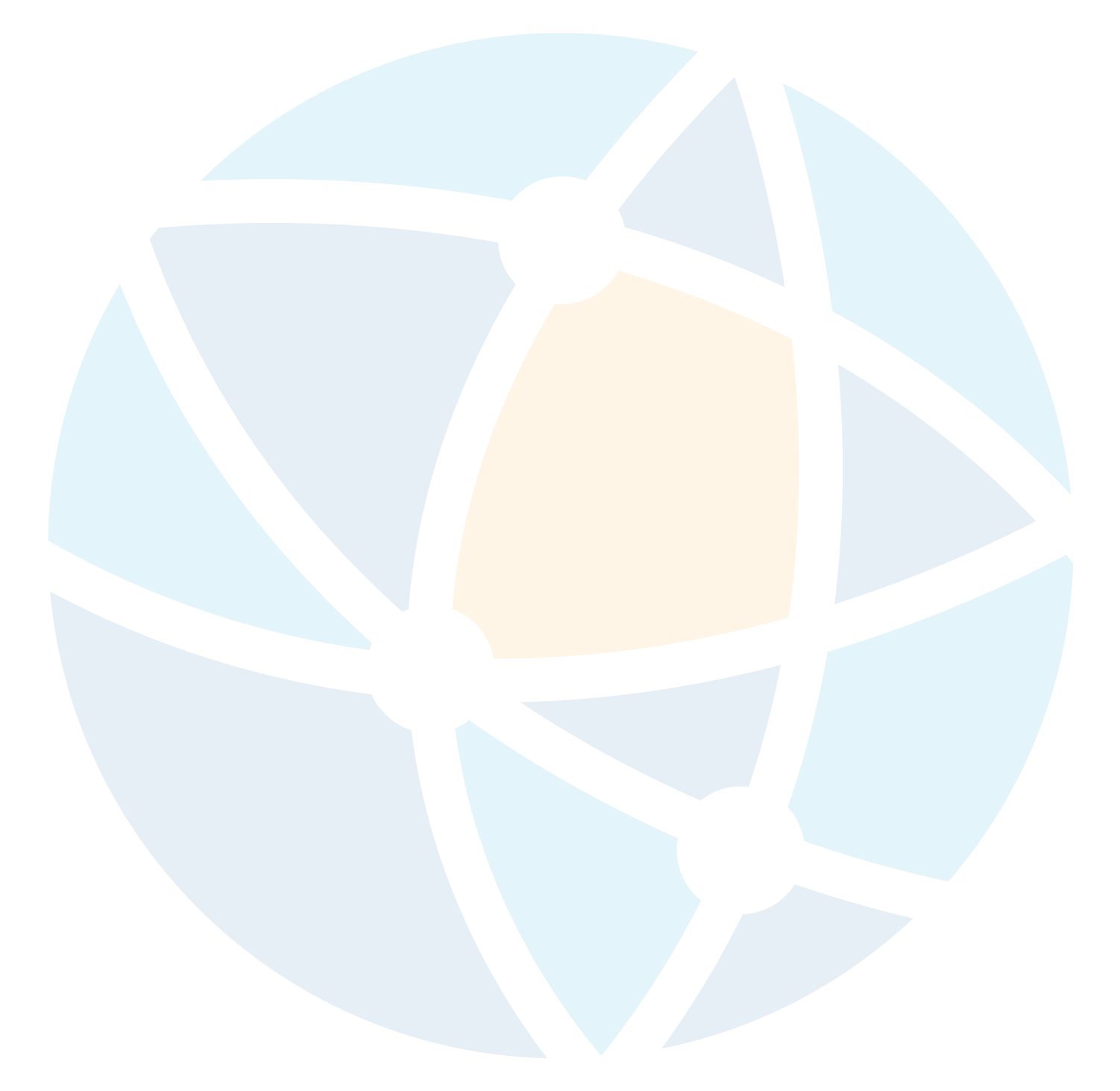 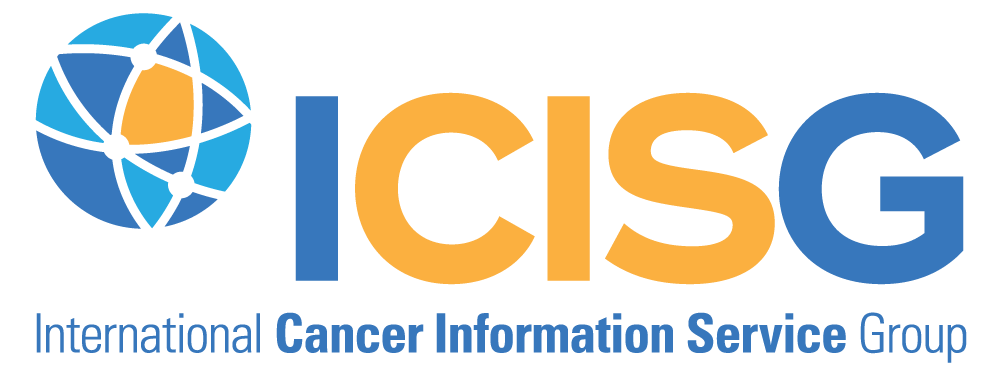 Question and Answer time
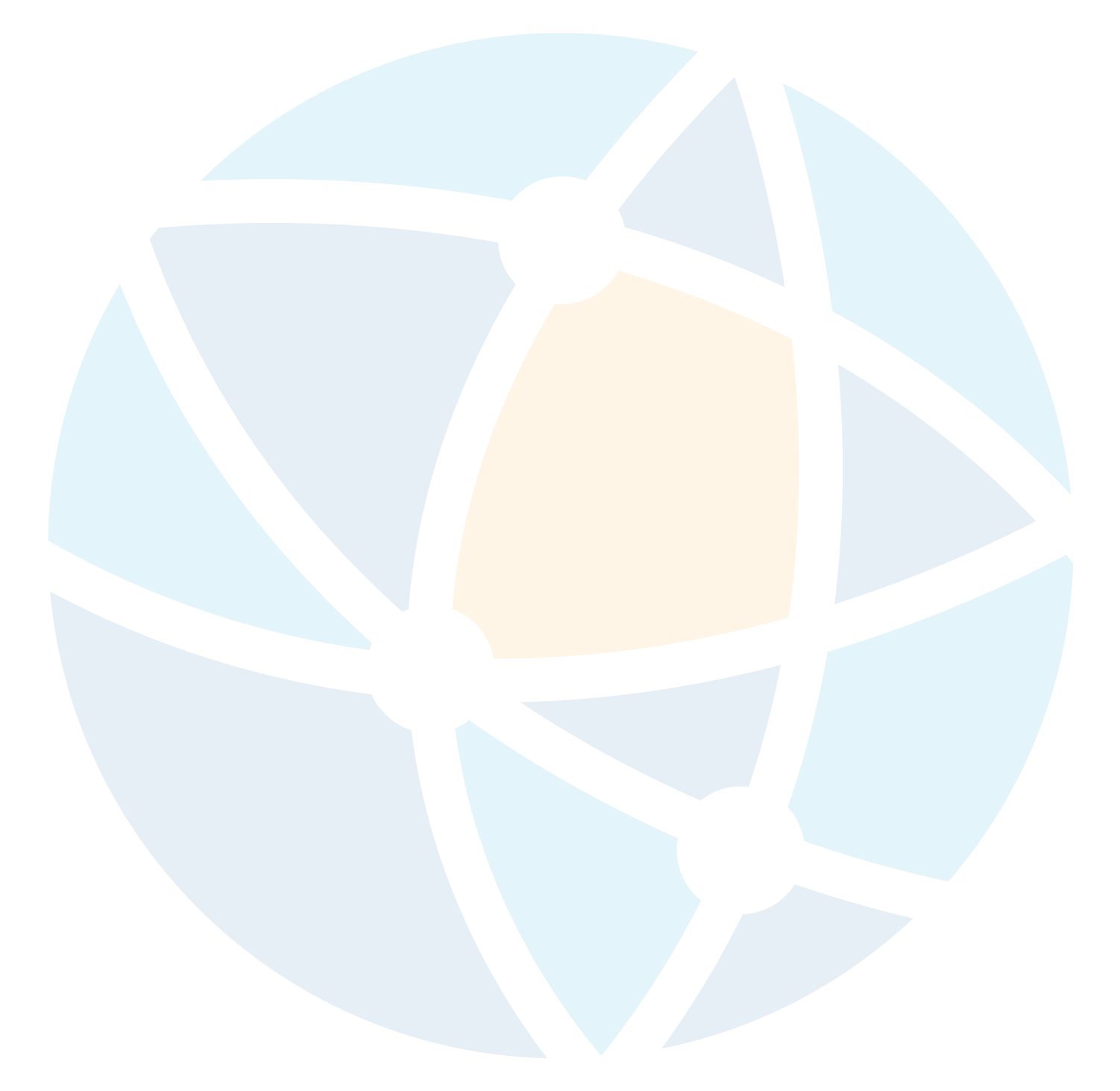 ICISG Board and contacts
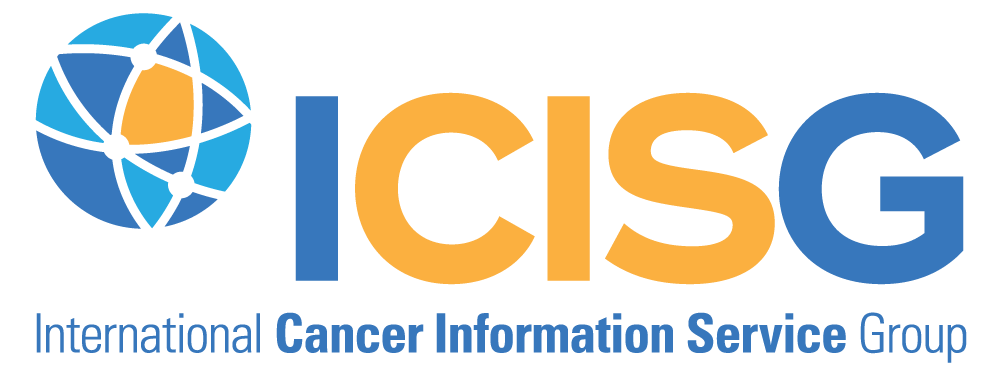 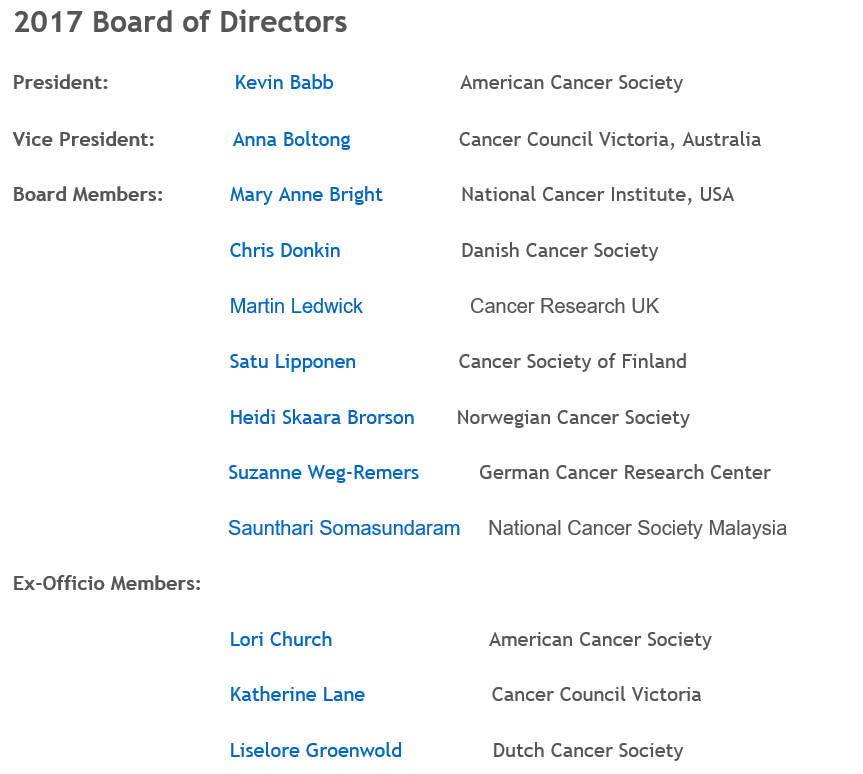 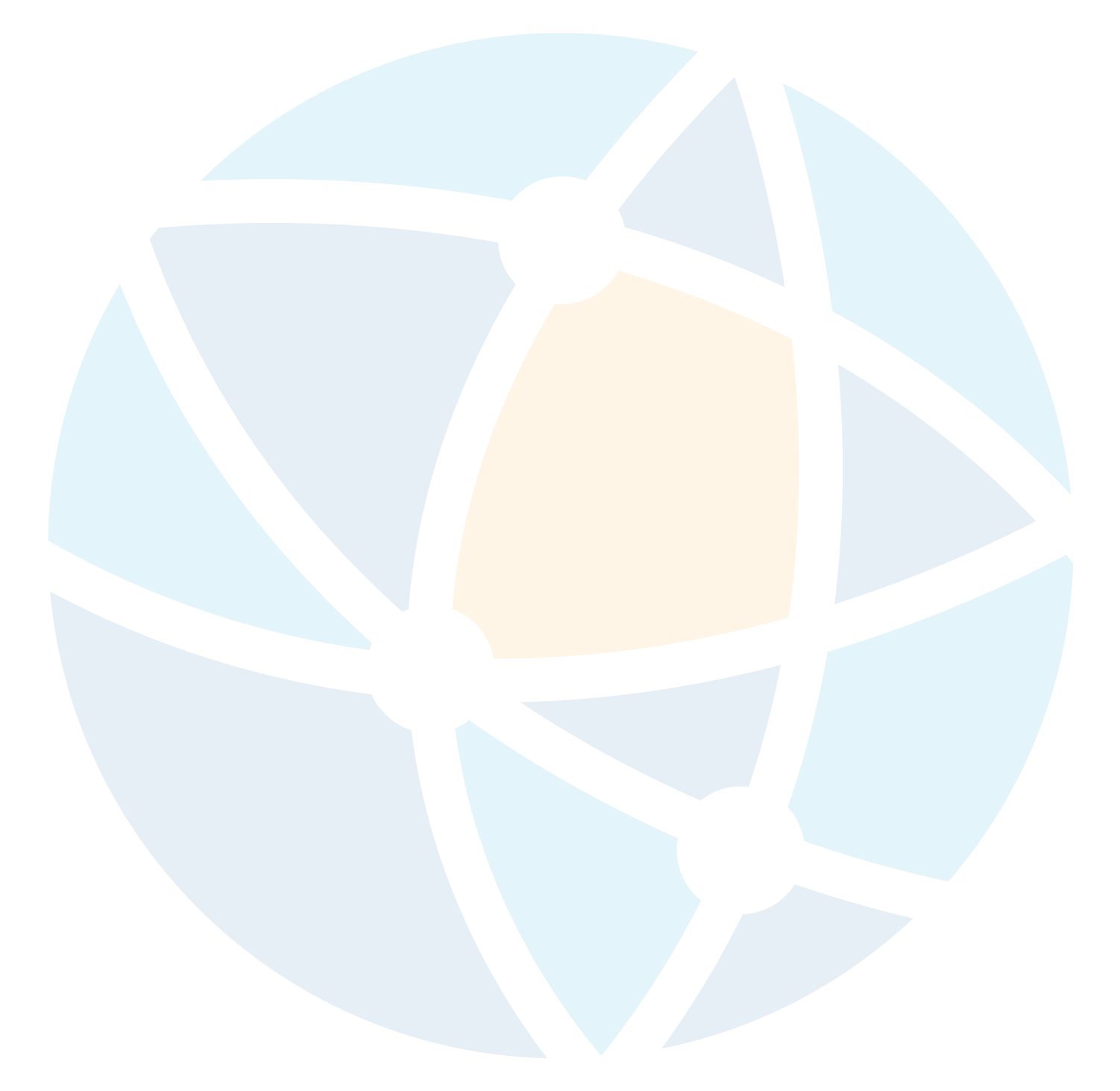 ICISG Board and contacts
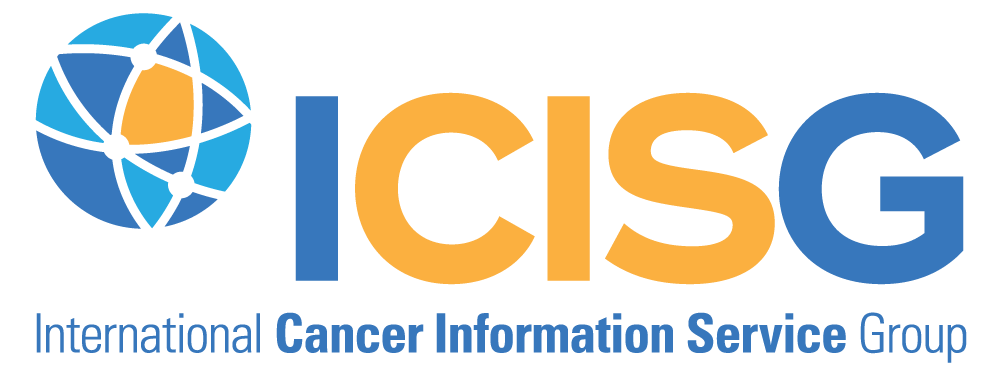 http://icisg.org/about-icisg/contact-us/
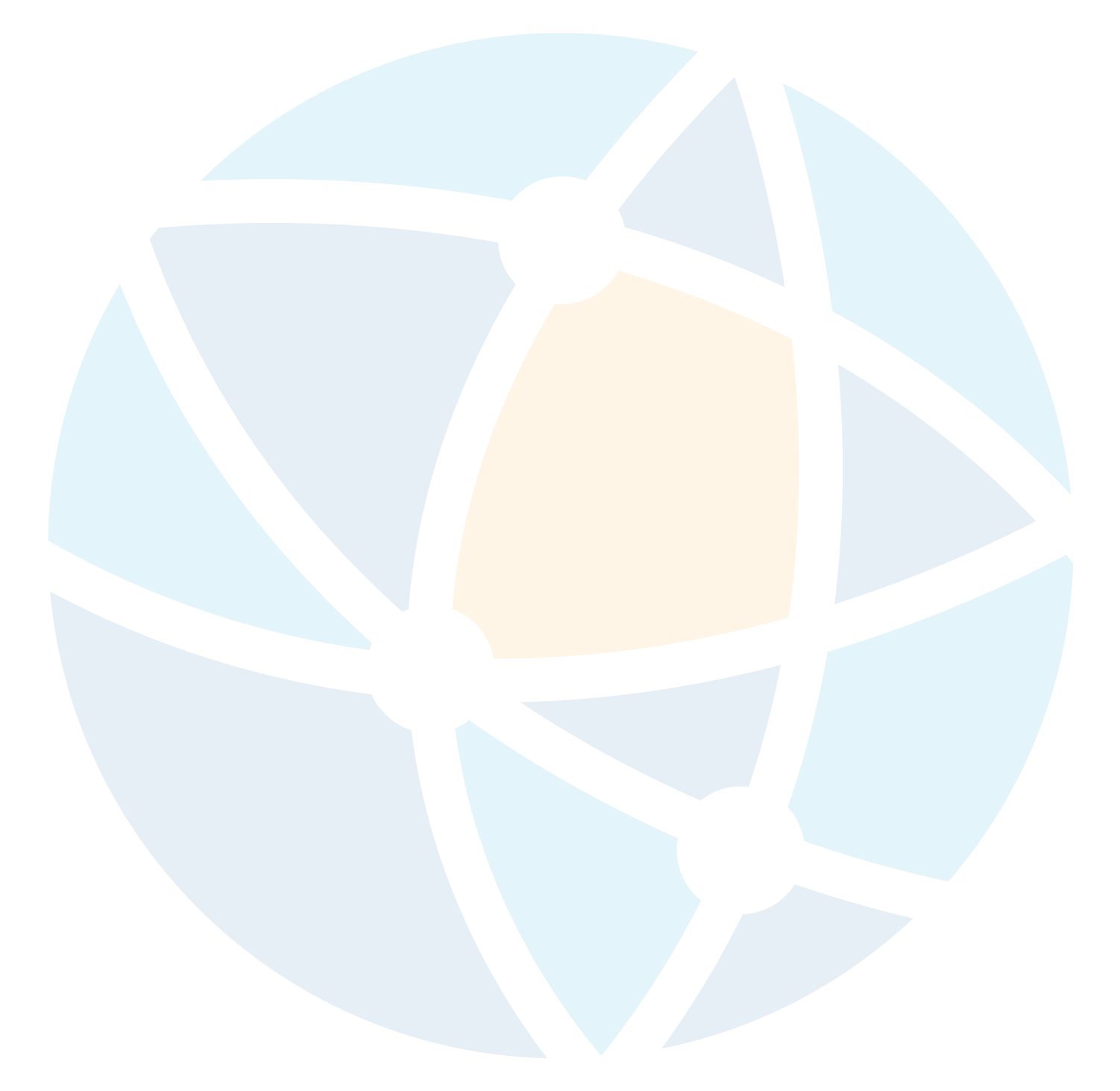 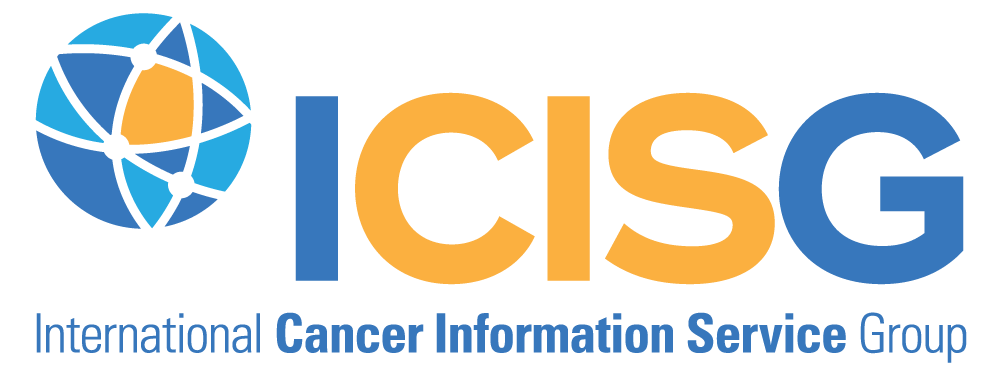 Thank you.